1
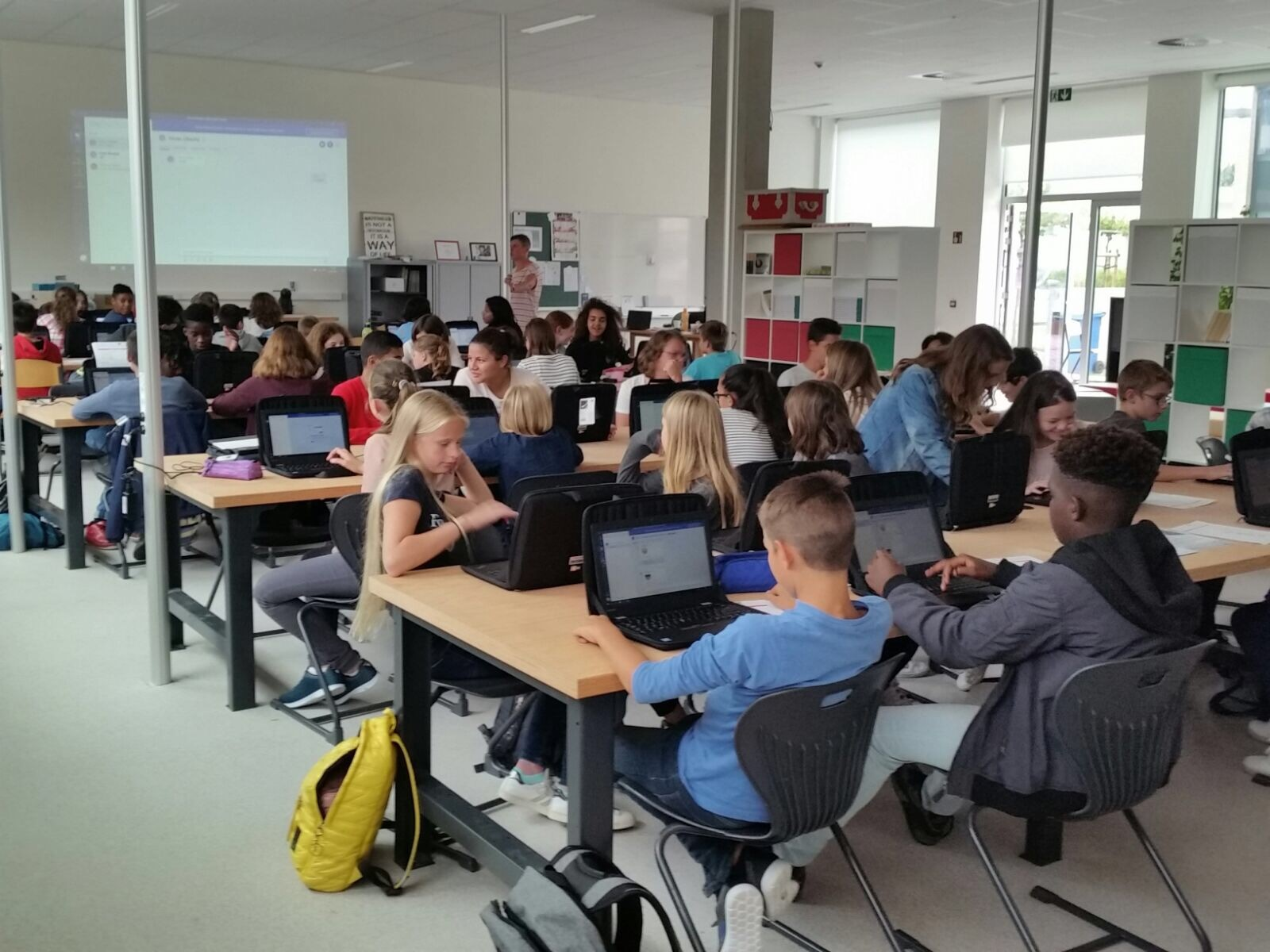 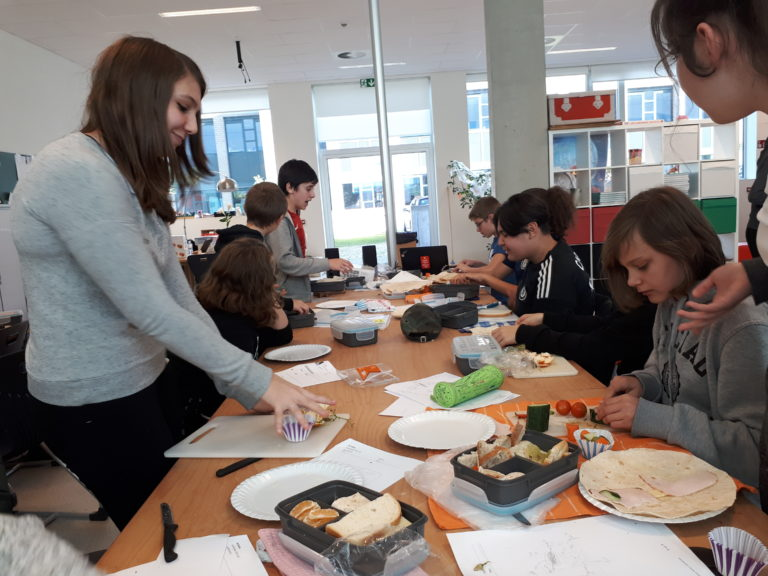 ICT Beleidop school
ICT-beleid Bertien Boon
2
Inhoud
Even voorstellen…
Visieontwikkeling
Beginsituatie
Keuze software en inhouden
Keuze hardware en infrastructuur
Financiële planning, aankoopplanning, inventarisatie
Professionalisering
Slot
ICT-beleid Bertien Boon
3
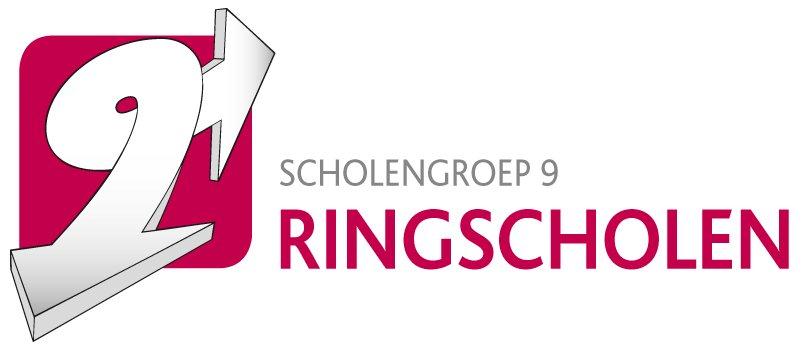 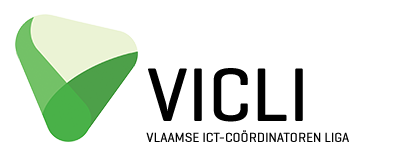 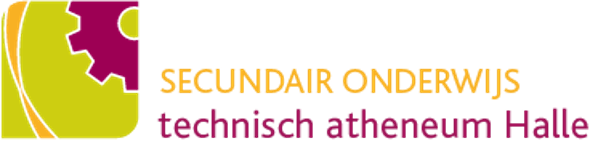 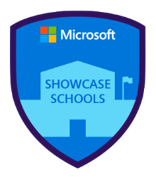 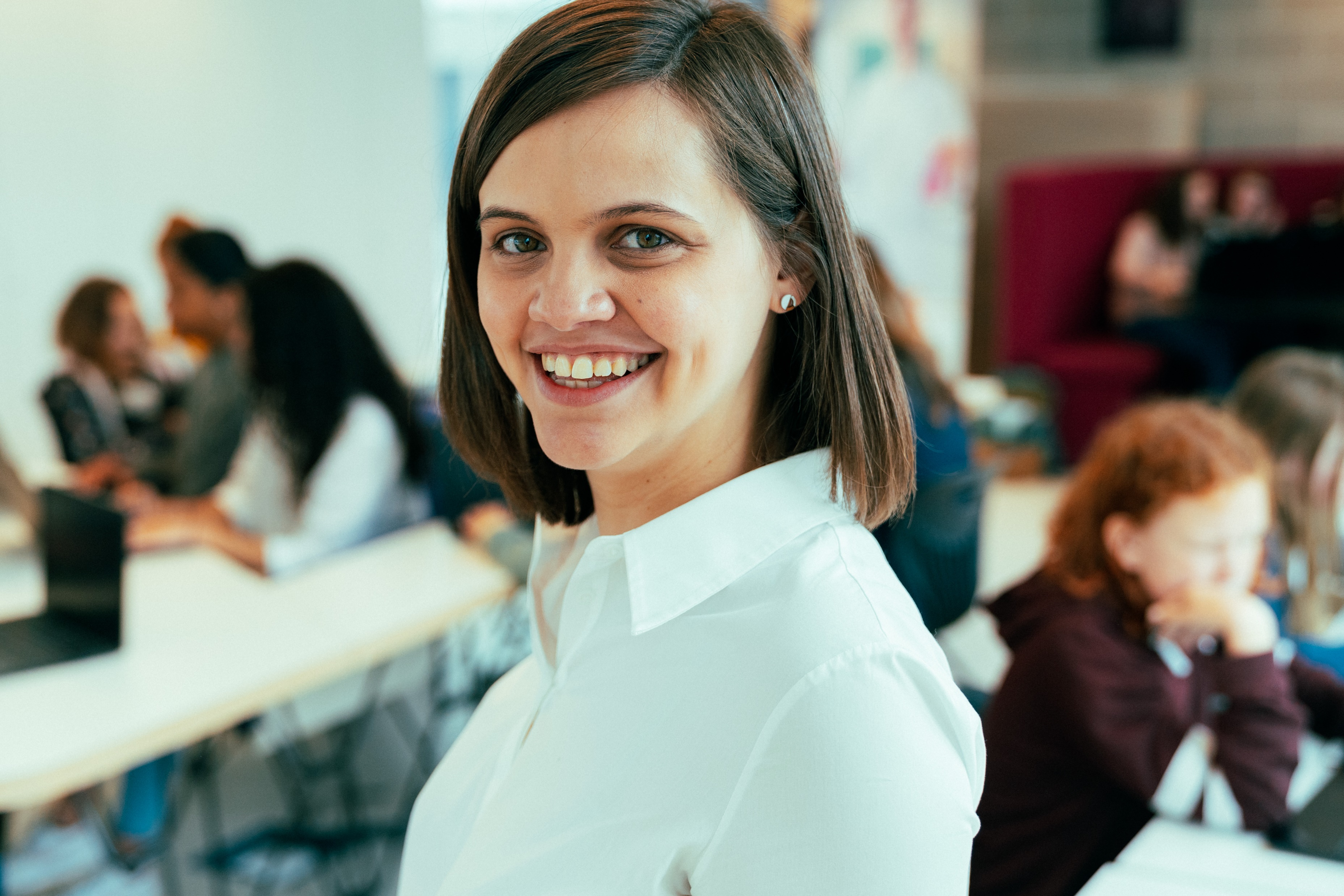 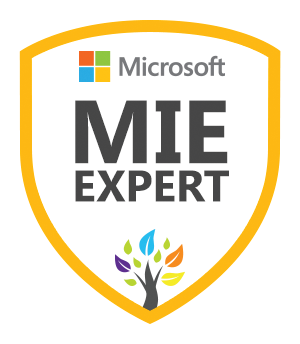 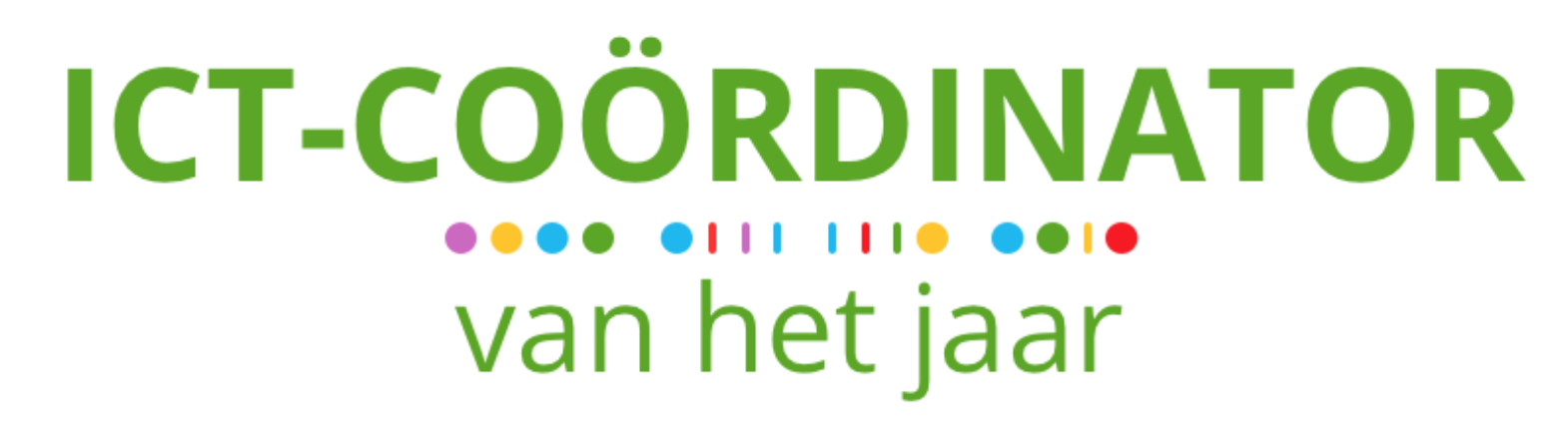 Bertien Boon
ICT coördinatorGO! technisch atheneum Halle
Pedagogisch ICT CoördinatorGO! Scholengroep 9 ringscholen
Even voorstellen…
ICT-beleid Bertien Boon
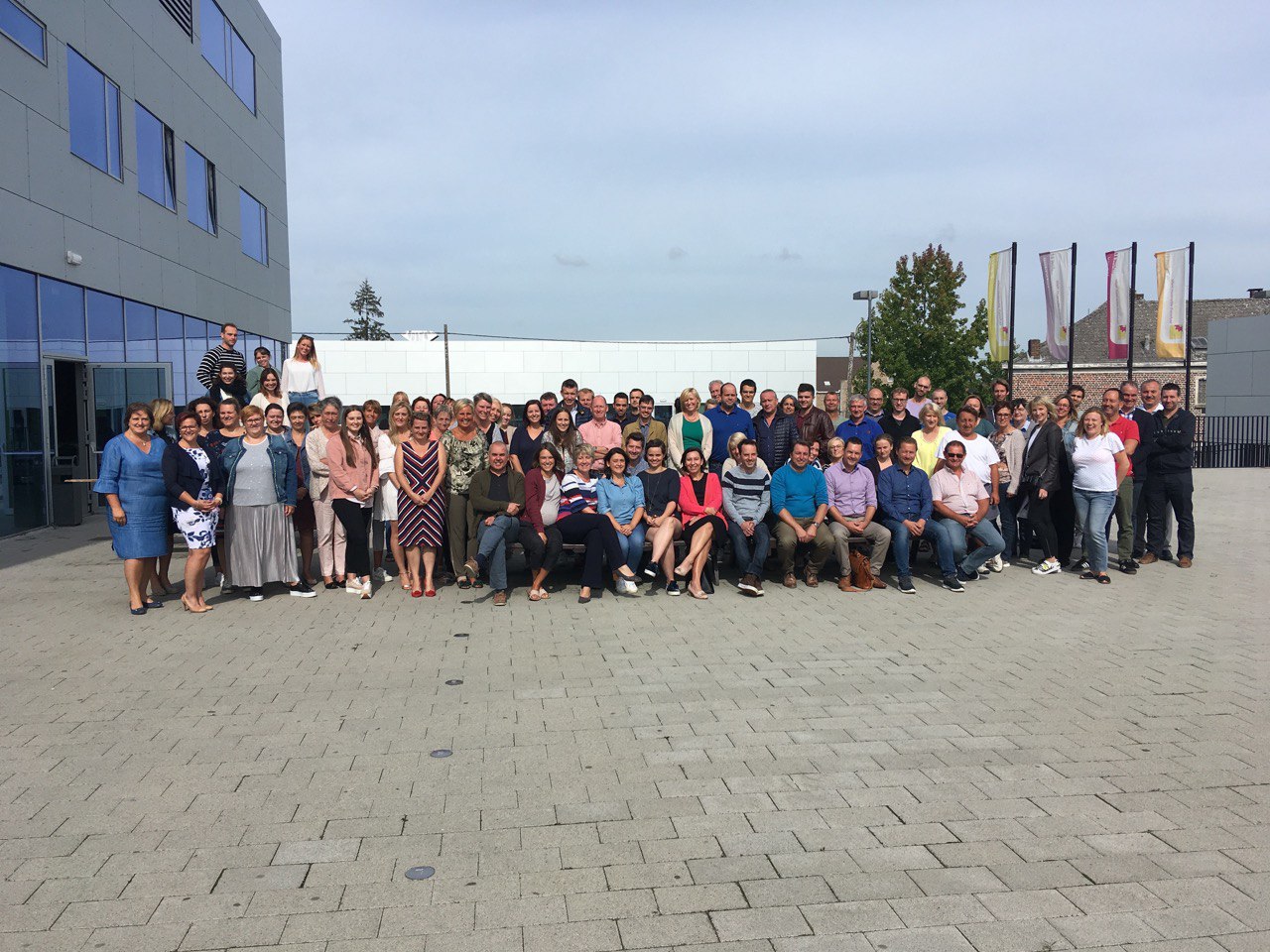 4
TSO & BSO
700 leerlingen
Grote diversiteit
“85% zit al in “BYOD”.
Sharepoint-Outlook-Teams-One Note
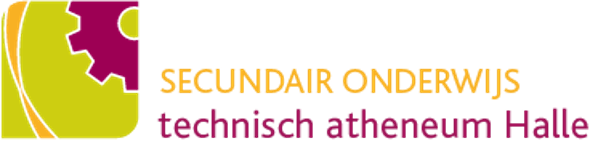 ICT-beleid Bertien Boon
De weg naar innovatie inslaan…
5
ICT-beleid Bertien Boon
6
Inschrijven mailinglijst:https://go-tahalle.be/scs
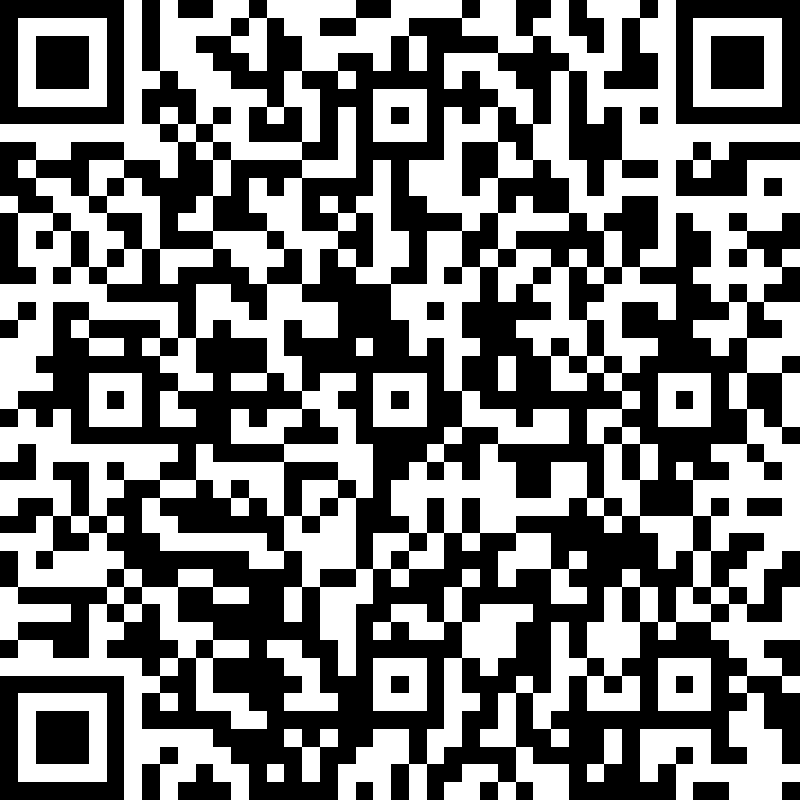 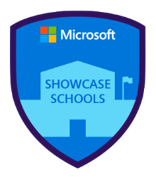 ICT-beleid Bertien Boon
[Speaker Notes: Wens je een uitnodiging te ontvangen voor de Digital Days of een ander bezoekmoment op onze school, gelieve je in te schrijven op de mailinglijst.
Gegevens verkregen via deze lijst worden enkel gebruikt door GO! technisch atheneum Halle, voor het versturen van uitnodiging voor events op onze school, dit gebeurd slechts enkele malen per jaar. Wenst u geschrapt te worden van de lijst, gelieve contact op te nemen met ict@go-tahalle.be.]
7
Visie
Stap 1
ICT-beleid Bertien Boon
8
ICT-beleid Bertien Boon
[Speaker Notes: Digital natives
geboren in een digital minded maatschappij
opgegroeid met sociale media
'globaal’ georiënteerd
92% online te vinden
gewend aan een constante informatiestroom
verwerken informatie razendsnel
ultieme multi-taskers (tot 5 schermen tegelijk)
binnen een klik  is alles te vinden is (nieuws, muziek, product…)
Deze generatie ‘vraagt’ een andere onderwijsaanpak]
9
Visie
ICT-beleid Bertien Boon
10
Visie
Elke leerling op een positieve manier eigen talenten laten ontwikkelen.
ICT-beleid Bertien Boon
[Speaker Notes: Bekijken:
Jack Ma, oprichter Alibaba group en een van de rijkste chinesen heft een duidelijke visie op onderwijs:
https://www.youtube.com/watch?v=rHt-5-RyrJk

More pedagogic change in 10 years than last 1000 years: Donald Clark at TEDxGlasgow
https://www.youtube.com/watch?v=dEJ_ATgrnnY

Next schools, 6 problems with our School System
https://www.youtube.com/watch?v=okpg-lVWLbE&t]
11
Visie
ICT-beleid Bertien Boon
[Speaker Notes: Lees de Leerplannen (+VOET of transversale ET) met de vakgroep: wat moeten ze kunnen met ICT?
Welke methodes gebruiken we of willen we kunnen gebruiken? Klassikaal, zelfstandig werken, samenwerken, universal design vs differentiatie.
Dit kan leiden tot ruzie; mensen die té ver willen doordrijven, anderen die niet mee willen…

Opletten, dit is nog de fase visieontwikkeling. Dit mag ook geen klachtenuurtje worden bijv.]
12
Onderwijs-hervorming…
ICT-beleid Bertien Boon
[Speaker Notes: ICT heeft een duidelijke plaats gekregen als doel EN middel in nieuwe ET.]
13
Doelen
ICT-beleid Bertien Boon
[Speaker Notes: Een visie kan zeer algemeen en abstract zijn. Leg zeker ook enkele punten of doelen vast die voor jouw school belangrijk zijn.]
14
!!! Visie op ICT heeft niks te maken met:
ICT-beleid Bertien Boon
[Speaker Notes: Wat is bij visie ontwikkeling niet relevant?

Discuties tussen personeelsleden over google vs microsoft, waarom je wel of geen 2e handspc’s zou kopen etc.
De visie omschrijft waar we naartoe willen, de ICT is een hulpmiddel. Nadat we onze visie hebben vastgelegd kunnen we de juiste tools bepalen. Enkel wanneer de school een duidelijke visie heeft, kan er in functie daarvan gekozen worden voor de juiste ict-tools (hardware, software, netwerken,…).]
15
Kies een structuur voor de opbouw van het ICT-beleidsplan
Kies iets wat voor jou werkt. Dit kan veranderen naarmate het beleidplan meerdere scholen in werking is.
Bij elk framework PDCA
Frameworksvoor de opbouw van het ICT-Beleidsplan
ICT-beleid Bertien Boon
[Speaker Notes: ICT-beleidsplannen:
ICT-Beleidsplan Sjabloon klascement
https://www.klascement.net/downloadbaar-lesmateriaal/88152/sjabloon-ictbeleidsplan-voor-de-ictcoordinator

Kennisnet 4 in balansmodel
https://www.kennisnet.nl/artikel/het-vier-in-balans-model-optimaal-rendement-met-ict/

ICT en transformatie:
Microsoft K12 Education Transformation Framework
https://www.microsoft.com/en-us/education/school-leaders/k-12-microsoft-education-transformation-framework

Google Transformation Framework
https://edutransformationcenter.withgoogle.com/framework/]
16
ICT-beleid
ICT-beleid Bertien Boon
[Speaker Notes: BERTIEN

De eerste stap was een plan op te stellen. Omdat ik graag structuur heb, ging ik op zoek  naar een ‘structuur’ die het beste bij ons past. Zo kwam ik uit bij het balansmodel van kennisnet.nl.

Het balansmodel stelt dat :….
Enkel door te zorgen dat deze 4 in orde zijn, kan je tot ICT gebruik en resultaten komen, en dus tot een succesvolle implementatie van laptops of ICT in de lessen.
Dus: visie; deskundigheid (lkr-lln); toepassingen (boeken of niet, software); infrastructuur

Daarom keken we bij de opstart van dit project ook naar deze 4 pijlers.

Visie: Kader dat Catherine schetste voor GenZ 1; dit zal ook in de verdere jaren in dezelfde of een analoge vorm, worden verdergezet.

Deskundigheid, Inhoud en toepassingen en infrastructuur leg ik nu uit.
Een laptopproject omvat meer dan alleen infrastructuur, vandaar de titel op onze presentatie 'meer dan een laptop in de klas'.]
17
ICT-beleid
ICT-beleid Bertien Boon
[Speaker Notes: BERTIEN

Op basis van de enquête, van de visie van het beleid, en de huidige infrastructuur is er een plan ontstaan. Hierbij denken we steeds aan de 4 pijlers, succesvolle integratie van de laptop is méér dan alleen de aankoop van het toestel.

Bij het nadenken over deze 4 peilers kan je de volgorde van deze presentatie volgen. Het uitvoeren van deze stappen zal vaak in de omgekeerde volgorde gebeuren.]
18
Analyse huidige situatie
ICT-beleid Bertien Boon
[Speaker Notes: BERTIEN

Wij hebben een zeer uitgebreide enquête gedaan bij ons lesgeven personeel waar we o.a. zijn gaan kijken naar hun visie op lesgeven, hoe ICT een rol speelt in lesgeven. We hebben vragen gesteld over hun eigen kennen en kunnen en wat ze van hun leerlingen verwachten. We hebben deze resultaten in grafieken gegoten per graad en per vakgroep, en dit ook per vakgroep besproken. Er zijn zeer grote verschillen.

Opvallend kwam naar voren dat grootste pijnpunten ICT in onze school de beschikbaarheid van pc’s is, en de betrouwbaarheid van het netwerk.]
19
Tools
ICT-beleid Bertien Boon
[Speaker Notes: https://onderwijs.vlaanderen.be/nl/selfie-hoe-goed-gaat-je-school-om-met-ict]
20
SoftwareContent
Stap 3
ICT-beleid Bertien Boon
[Speaker Notes: BERTIEN
Pauze]
21
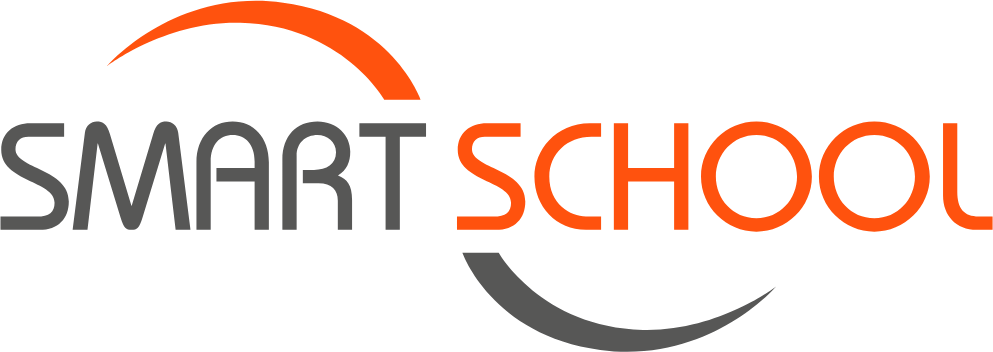 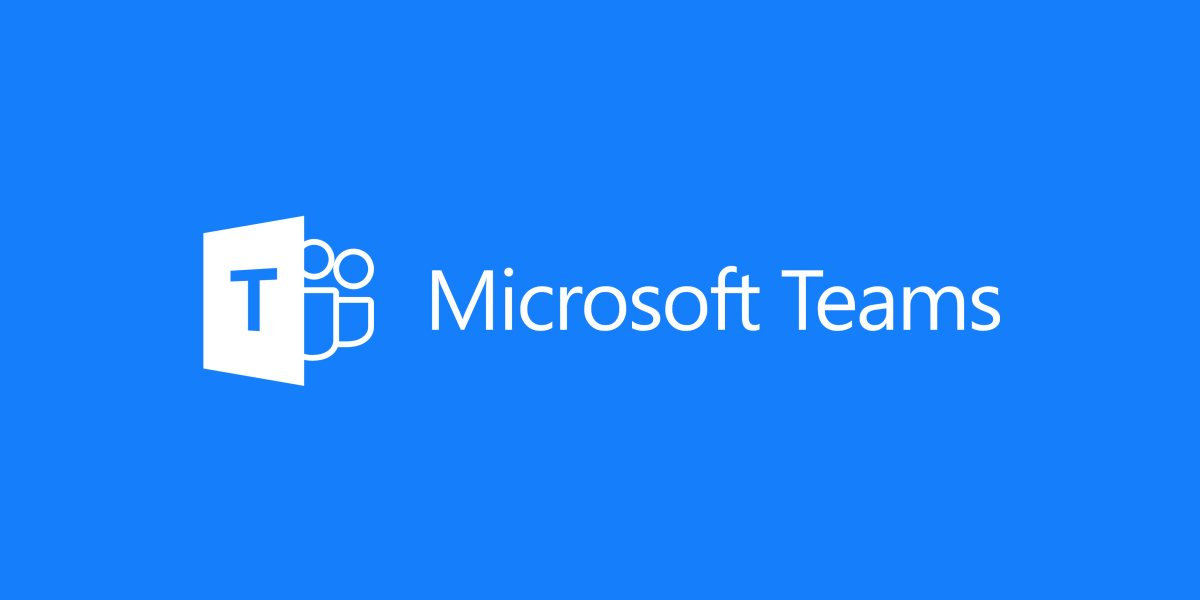 Digitale lesinhoud
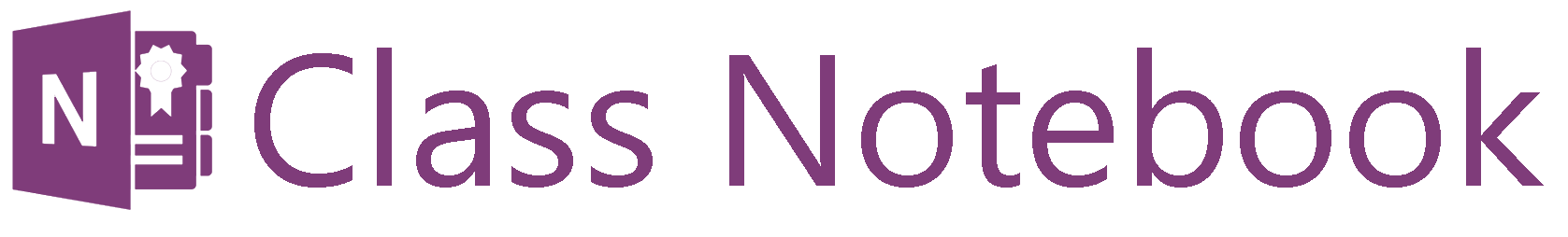 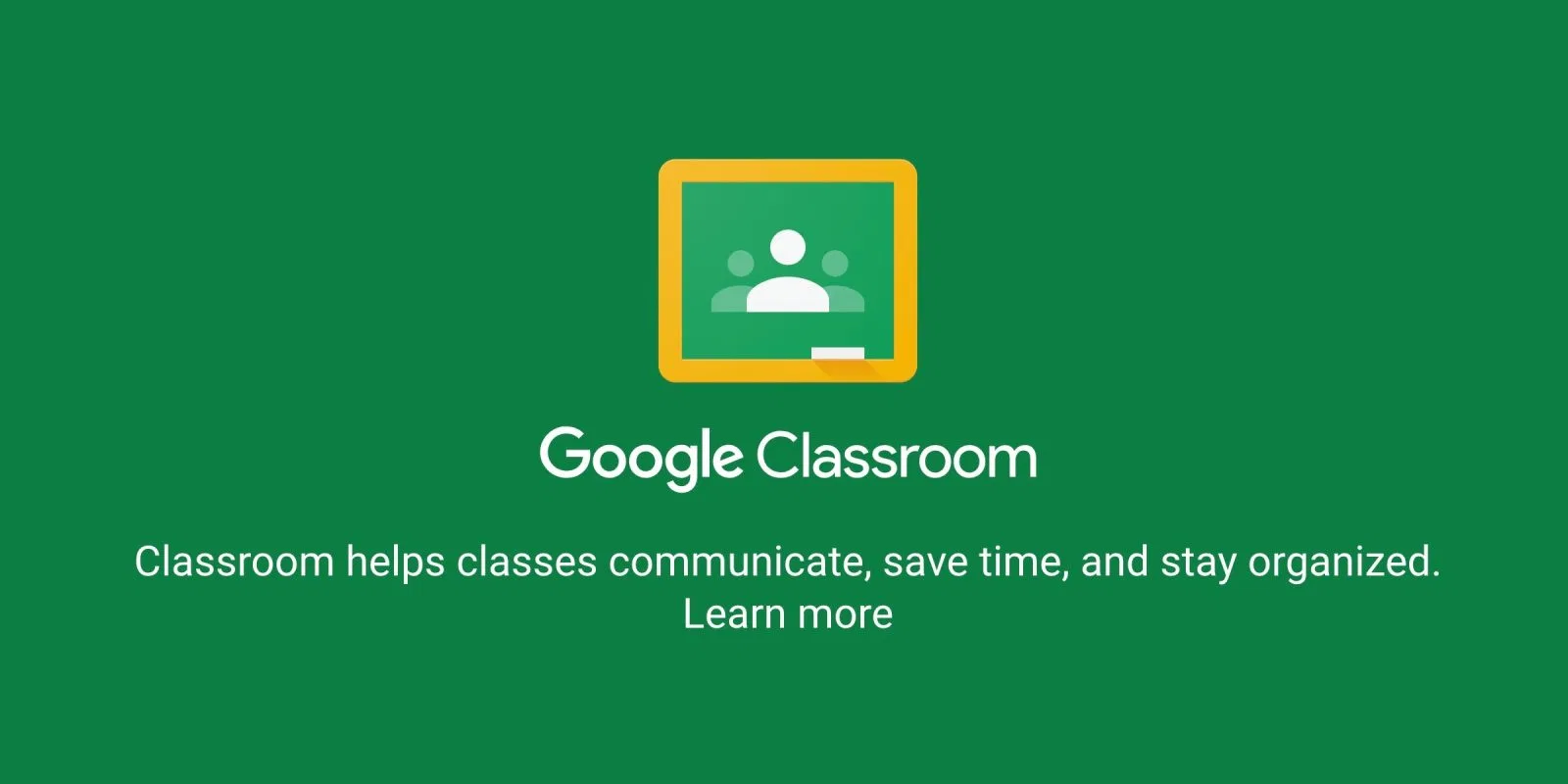 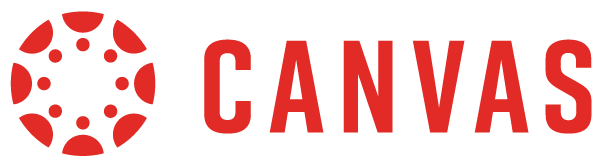 ICT-beleid Bertien Boon
[Speaker Notes: Platformen waar je kan samenwerken, content delen met leerlingen,…
Tip: ga naar SETT, BETT, ICT coödinatorendag, ICT-praktijkdag,… Bezoek infostand, spreek met lesgevers,… zoek een platform dat voldoet aan jouw noden.

Ga voor één of meerdere platformen. Dankzij SSO (single sign on) en integraties zijn naadloze cominaties tussen platformen mogelijk.]
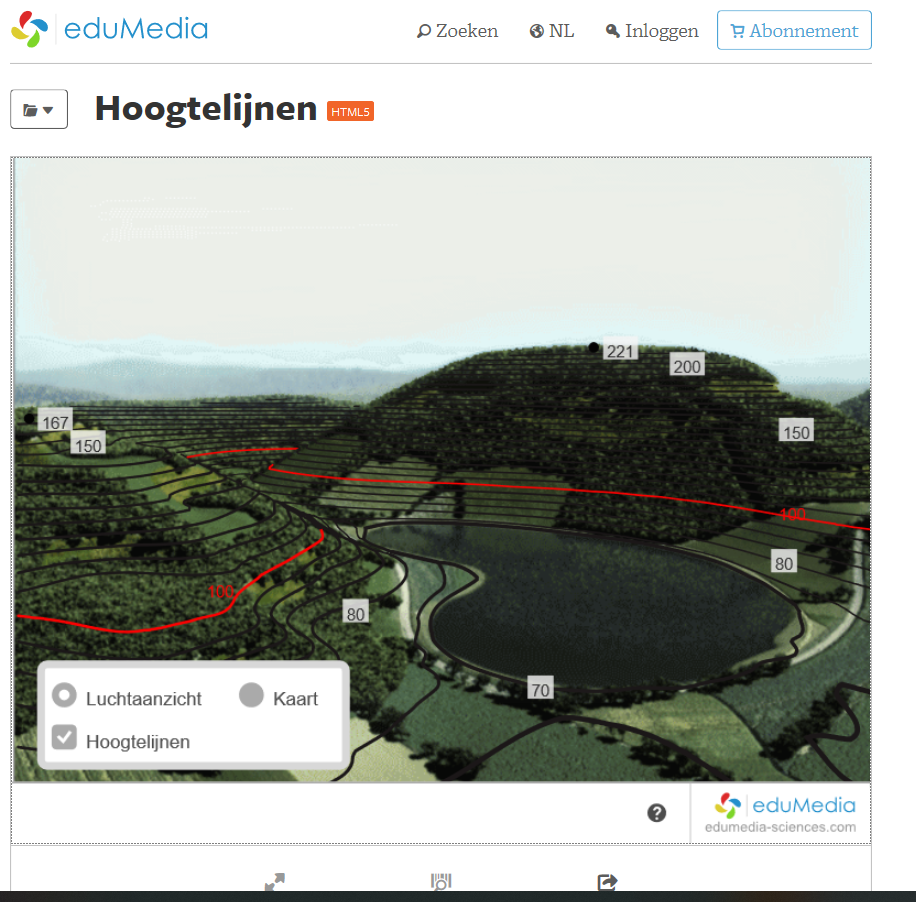 22
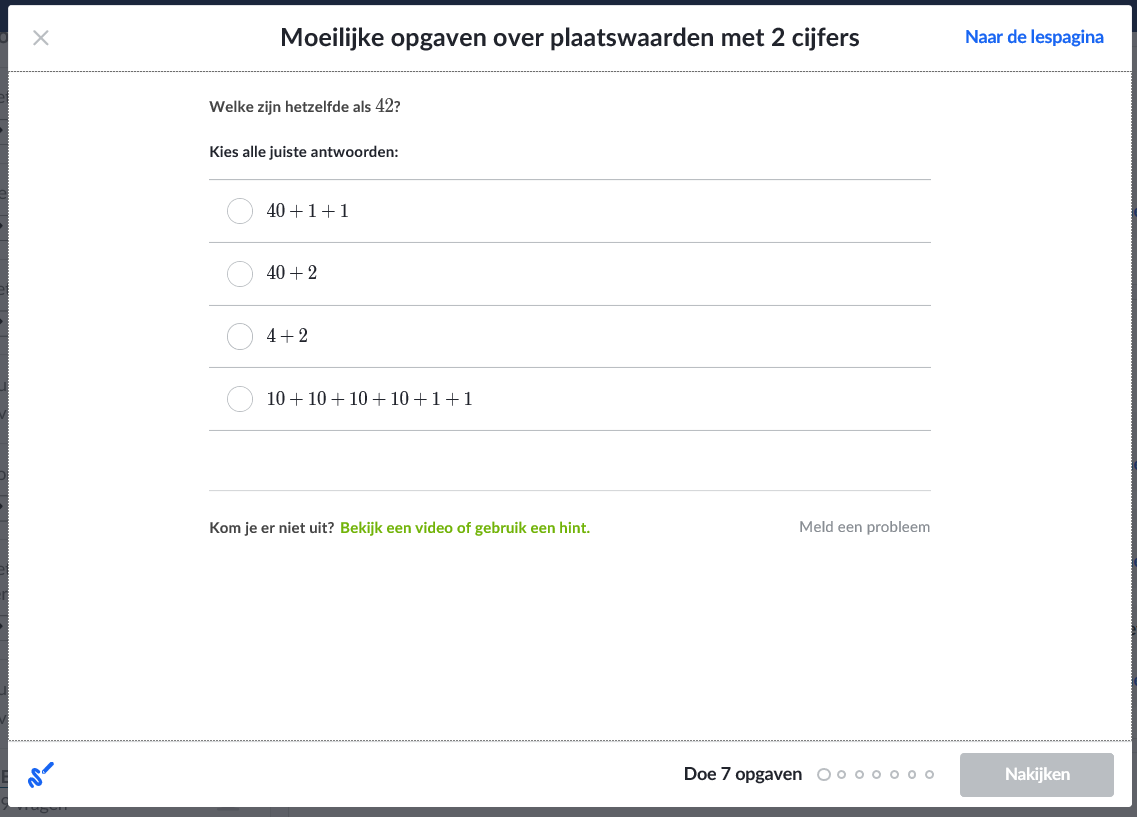 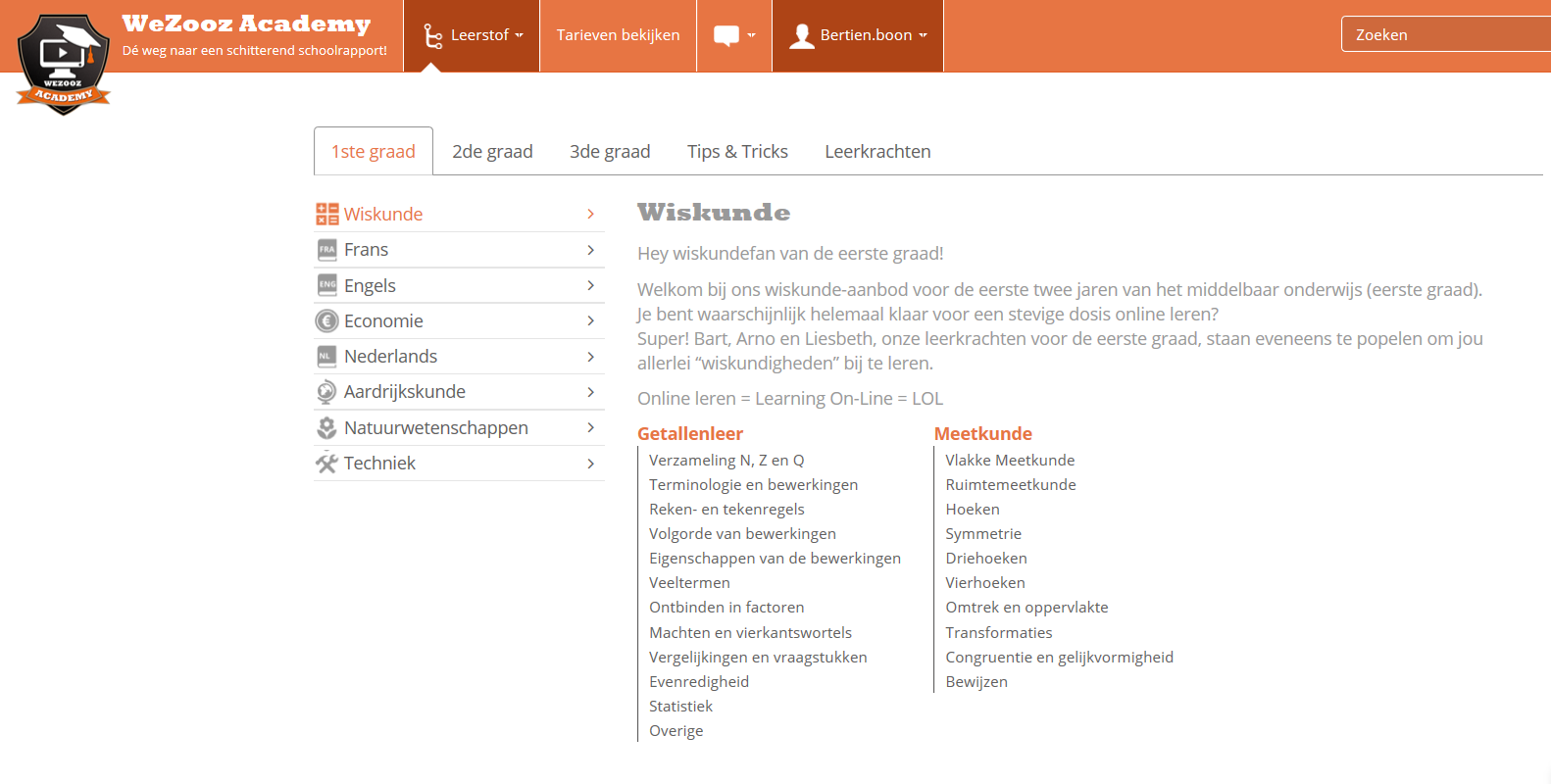 Ga op zoek naar alternatieven!
https://www.edumedia-sciences.com/nl/
https://nl.khanacademy.org/ (gratis!)
https://www.wezoozacademy.be
Digitale lescontent
ICT-beleid Bertien Boon
[Speaker Notes: Kijk voor alternatieven ook buiten de gekende uitgeverijen van schoolboeken: wezooz, khan academy, edumedia duolingo, klascement…

Uitgeverijen bieden op dit moment nog steeds content aan om samen met leerwerkboeken te worden gebruikt.
Wat het meest geschikt is voor jouw school hangt dus af van de situatie en de doelstellingen die je voor ogen hebt vanuit jouw visie.]
23
Deployment
ICT-beleid Bertien Boon
[Speaker Notes: Wat is deployment?
Wiki: Software deployment is all of the activities that make a software system available for use.
The general deployment process consists of several interrelated activities with possible transitions between them. These activities can occur at the producer side or at the consumer side or both. Because every software system is unique, the precise processes or procedures within each activity can hardly be defined. Therefore, "deployment" should be interpreted as a general process that has to be customized according to specific requirements or characteristics.

Initiële installatie kan adhv installatie bestanden op cd, usb-sick,… maar kan ook via image, aan te raden voor meerdere identiele installaties.

Tools bijv. clonezilla, PDQ Deploy, Intune (autopilot),…]
24
Cloud vs lokaalgeen
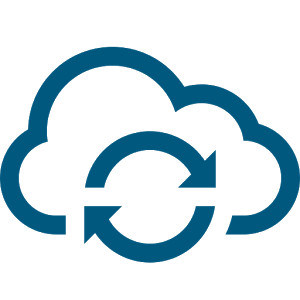 Windows 10
azure AD 'domein in de cloud’ 
Intune
Office 365
ICT-beleid Bertien Boon
[Speaker Notes: Inhoud & toep
Keuze voor microsoft producten: consistent en voor de hele school
Maak een keuze: houd de dingen eenvoudig voor leerkrachten: beperk het aantal platformen. In de praktijk wil dat zeggen ga voor OF google OF microsoft.]
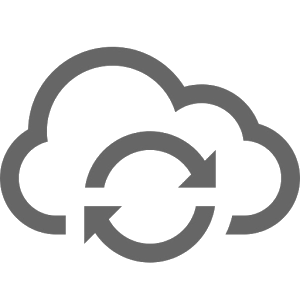 25
Cloud als opslagruimte: gebruik bijv. onedrive/google drive (synchronicatie) als 'mijn documenten'. Gebruiker kan naadloos doorwerken op reservetoestel.
! Enkel met een professionele (edu) account, nooit privé adressen!
Opslag
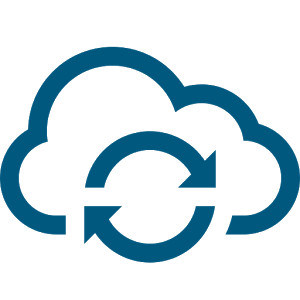 ICT-beleid Bertien Boon
26
Beheer van gebruikers
Tip: Voorkom ’wildgroei’ van vakken en groepen, schakel zelf aanmaken van groepen onmiddellijk bij opstart uit.
Probeer zo veel mogelijk zaken automatiseert op te zetten.
ICT-beleid Bertien Boon
[Speaker Notes: Automatiseer de aanmaak van alle soorten gebruikersaccounts voor leerlingen, ouders, personeel.
Zorg voor SSO, in zo ver mogelijk.
Zorg dat adminisratief medewerkers deze taak kunnen uitvoeren zonder technische kennis. (ook wachtwoord reset en afdruk brief).]
27
HardwareInfrastructuur
Stap 4
ICT-beleid Bertien Boon
28
Algemeen
Professionele opmeting en plaatsing 
Professionele stroomvoorziening 
Centraal beheer  
Passende bandbreedte en componenten (vermijd zwakke schakels!) 
Bekabeld 
Overal beschikbaar 
Gelabelde kabels in kabelgoten 
Intelligente switches (verdelen) en patchkasten (schakelen) 
Draadloos 
Globale dekking met centrale routing 
Gescheiden, globale netwerken (SSID) voor administratief, pedagogisch en gastengebruik 
Externe diensten? 
Cloud computing, reparatie, beheer, onderhoud, nascholing
Netwerk
ICT-beleid Bertien Boon
[Speaker Notes: Kosten voor de school: wifi
Leerkrachtenlaptops]
Toestel
29
ICT-beleid Bertien Boon
[Speaker Notes: Tip: werken met scenario’s, op basis daarvan gepast toestel kiezen. (werkvormen)]
30
Voordelen BYOD
ICT-beleid Bertien Boon
[Speaker Notes: BERTIEN

Keuze voor BYOD is de grootste stap. Heeft vele voordelen:

Laptop is een middel dat ter beschikking staat: geen noodzaak om een computerlokaal te reserveren en dan zo veel mogelijk ICT in een les te steken.
Hogere betrokkenheid van de leerling met het eigen toestel: draagt er beter zorg voor (zowel hardware als software)
De laptop doet dienst als  communicatiemiddel; ook thuis. => zorg er als school voor dat de drempel steeds zo klein mogelijk is. Eenvoud.
Identieke toestellen zijn veel sneller te onderhouden en te beheren. Urenbesparing voor ICT'er in de school. 
Identieke toestellen (ook voor lkr) = zo min mogelijk tijd verliezen aan ICT 'obstakels'

Geen tablet: tablet dient voor consumeren van media, een laptop om ook te produceren.

Het heeft geen zin een laptop in de klas te hebben als er genoteerd wordt in een papier werkschrift, als dit enkel gebruikt wordt om te ‘googlen’,…

Doel is om de nadelen van een laptop zo veel mogelijk te gaan beperken. Door de startinstallatie van de leerling zo prikkelarm en duidelijk mogelijk te maken willen we de afleiding beperken.
Door software te gebruiken die eenvoudig is in gebruik, en die ook niet vraagt om intensief bezig te zijn met opmaak of functies, stoort de ICT de les zo min mogelijk.
One note is een digitaal en online werkschrift.
Via one note for teachers  kunnen leerkrachten een werkschrift delen met leerlingen, die elk een eigen versie hebben.

Vakken of onderdelen van vakken waarbij oefening en training nodig zijn kunnen gebruik maken van digitale (dril)oefeningen. Bijv. wiskunde of het vervoegen van werkwoorden kan snel en op tempo van de leerling. Voordeel voor de leerling is snelle feedback, voordeel voor de leerkracht is de automatische diffrentiatie en minder verbeteren.

De kosten van de laptop zelf worden gedrukt wanneer we minder kopies en handboeken gebruiken, dit is ook eenvudiger voor de leerling:  ipv handboek-werkboek-digitaal materiaal kan je vereenvoudigen,
Voor onze leerlingen is het gebruik van ICT de norm (ze hebben een Smartphone, digitale TV, kopen hun treinkaart via het touchscreen scherm,… De psychologische drempel is niet zo groot.
De praktische vaardigheden ontbreken echter vaak, die moeten we stapsgewijs opbouwen. Dit kunnen we door een combinatie te maken van toepassingen in de les (ICT als middel) en ondersteunende lessen ICT (ICT als doelstelling).]
31
Wat bij defecten?
Werk met een laptopbalie
Niet-ICT personeelslid kan image a.h.v USB-stick opnieuw installeren. (vandaar alle documenten opslaan in de Cloud)
Indien hardwareprobleem: technieker van de verhuurfirma => onderhoudscontract is deel van de huur.
Opvolging laptops
ICT-beleid Bertien Boon
[Speaker Notes: BERTIEN]
32
InfrastructuurLeerzones
ICT-beleid Bertien Boon
[Speaker Notes: BERTIEN

Onze basis: model 'Learning Zones' van Future Classroom Lab.
hierop baseerden wij ons voor de uitwerking van ons project.  Ook GenZ 2 zal een analoge werkwijze volgen.

Present: in deze zone presenteren, delen leerlingen informatie met elkaar en met hun coaches 

Investigate: zone waarin de leerlingen zelfstandig of in groep onderzoek voeren, analyses uitwerken.

Create: materialenzone waarin de leerlingen actief aan de slag gaan en concreet gaan ontwikkelen.

Interact: aan de hand van digitale hulpmiddelen en interactieve werkvormen gaan coaches en leerlingen in gesprek met elkaar

Develop: zone voor informeel leren en zelfreflectie

Exchange: collaboratiezone, samenwerkingsruimte waarin leerlingen in groep, in duo's kunnen brainstormen, informatie uitwisselen, structureren, afspraken maken, enz...]
33
Schermen vs beamer
Formaat aanpassen aan doelstelling
Is touch altijd nodig?
Uniforme aansluiting
Is draadloos de toekomst?

Prijs/kwaliteit wat hebben we nodig?
Degelijkheid
InfrastructuurBorden en schermen
ICT-beleid Bertien Boon
34
Aankoop-planning
ICT-beleid Bertien Boon
[Speaker Notes: Meerjarenplanning per type aankoop: licentie, pc’s, bekabeling,…
Verschillende aankopen horen onder andere posten (niet allemaal investeringen)]
35
Deskundigheid
Stap 2
ICT-beleid Bertien Boon
[Speaker Notes: MAGGY]
36
Leerlijnlln & lkr
Deskundigheid
ICT-beleid Bertien Boon
[Speaker Notes: Leerlijn bestaat uit…
Zo weet je wat je van een leerling mag verwachten of kan je ICT op hun niveau integreren in de les.
Laptopimage is hierop afgestemd. Enkel de essentiële zaken staan standaard ‘in het zicht’.]
37
Professionaliserings-traject personeel
ICT-beleid Bertien Boon
38
De ICT coördinator als…
En nog véél meer…
ICT-beleid Bertien Boon
[Speaker Notes: https://www.klascement.net/downloadbaar-lesmateriaal/95866/model-voor-de-functieomschrijving-van-een-ictcoordinator/

…beleidsmedewerker
Werkt mee aan de visieontwikkeling in overleg met directie en beleidsmedewerkers.
Uitwerken van een ICT-beleidsplan. In kaart brengen van de huidige situatie, werkpunten bepalen en bijsturen, ook op langere termijn.
…innovator
Denkt mee na over de rol van ICT in de vernieuwingen die het onderwijs doormaakt en zal doormaken. Zorgt, in samenspraak met de directie, dat de school zichzelf kan vernieuwen en ICT hierbij kan gebruiken als hulpmiddel.
…pedagogisch ondersteuner
Professionalisering en ondersteuning van collega's. Helpt leerkrachten bij praktische vragen over het gebruik van ICT in de klas. Zorgt voor documentatie, handleidingen, verzorgt workshops voor collega's. Werkt samen met andere pedagogische ondersteuners in de kwaliteitswerking van de school.
(technisch - mensen in deze functies voorzien praktische en technische ondersteuning. Ze staan niet rechtstreeks naast leerling of leerkracht, ze voeren de praktische kant uit van de ped/beleid)
…netwerkbeheerder
…onderhoudsdienst hardware/infrastructuur
…webdesigner
…helpdesk
…softwareontwikkelaar
…LMS-beheerder
…]
39
De leraar als…
ICT-beleid Bertien Boon
[Speaker Notes: Zie verder professionalisering.]
40
Maak een plan op basis van de 4 pijlers
Visie – deskundigheid – inhoud & toepassingen - infrastructuur
Zorg voor uniformiteit
Zorg voor ondersteuning
Informeer ouders, leerkrachten,… tijdig.
Kies leveranciers die voldoende ondersteuning bieden
Tot slot…Tips
ICT-beleid Bertien Boon
41
Vragen?
ICT-beleid Bertien Boon